Guidelines
General Notes for Using the Template
Do not adjust the template; work within it. See the examples provided.
Left align text within textboxes, and do not justify your text.
Titles are the largest font on the slide (90–120 pt.), then subtitles (70–80 pt.). Captions, references, and affiliation are the smallest text (18–40 pt.).
Titles and subtitles are bold; any other use of bold should be for emphasis. 
Text is either black or grey and should only be adjusted for diagrams.
Images can be adjusted and fitted into the boxes using the Crop feature. (In PowerPoint: Format tab  Size section on the right  Crop.)
Please keep in mind:
The solid red lines are the 3 mm that will be cut off during printing.
The dotted lines represent a small margin that may or may not be cut off during printing.
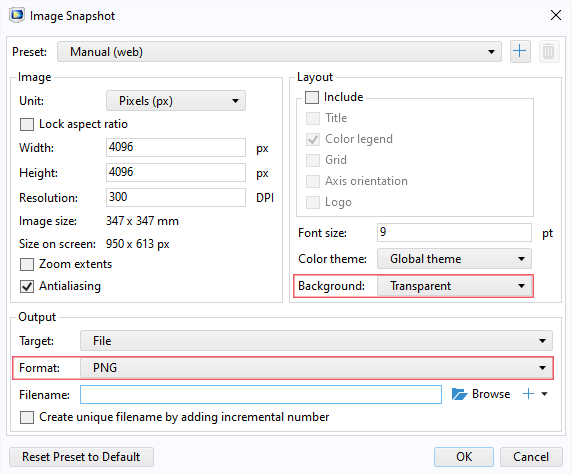 Exporting an Image for the Header
The settings shown on the right export the highest quality image with a transparent background. 
The most important settings to use are the two outlined in pink. This will export an image that can be placed in the blue space of the header.
Analysis of a Permanent Magnet Motor in 3D
Optimize permanent magnet (PM) motor performance by understanding their full behavior, including sensitivity to high temperatures.
J. A. Smith1, M. B. Smith21. Department (if applicable), Organization, City, Country. 2. Department (if applicable), Organization, City, Country.
Abstract
While PM motors are valued for the energy savings that they provide, there are some design limitations to address. For example, permanent magnets are sensitive to high temperatures. Such temperatures can occur when currents, particularly eddy currents, generate heat losses. 



The findings offer greater insight into the behavior of PM motors, particularly by capturing the eddy current losses that occur within the magnets. This information serves as a useful resource for improving the design of PM motors, and therefore the technology they help power.
Methodology
FIGURE 1. Left: Permanent motor sector. Right: Drawing of the PM motor.
Results
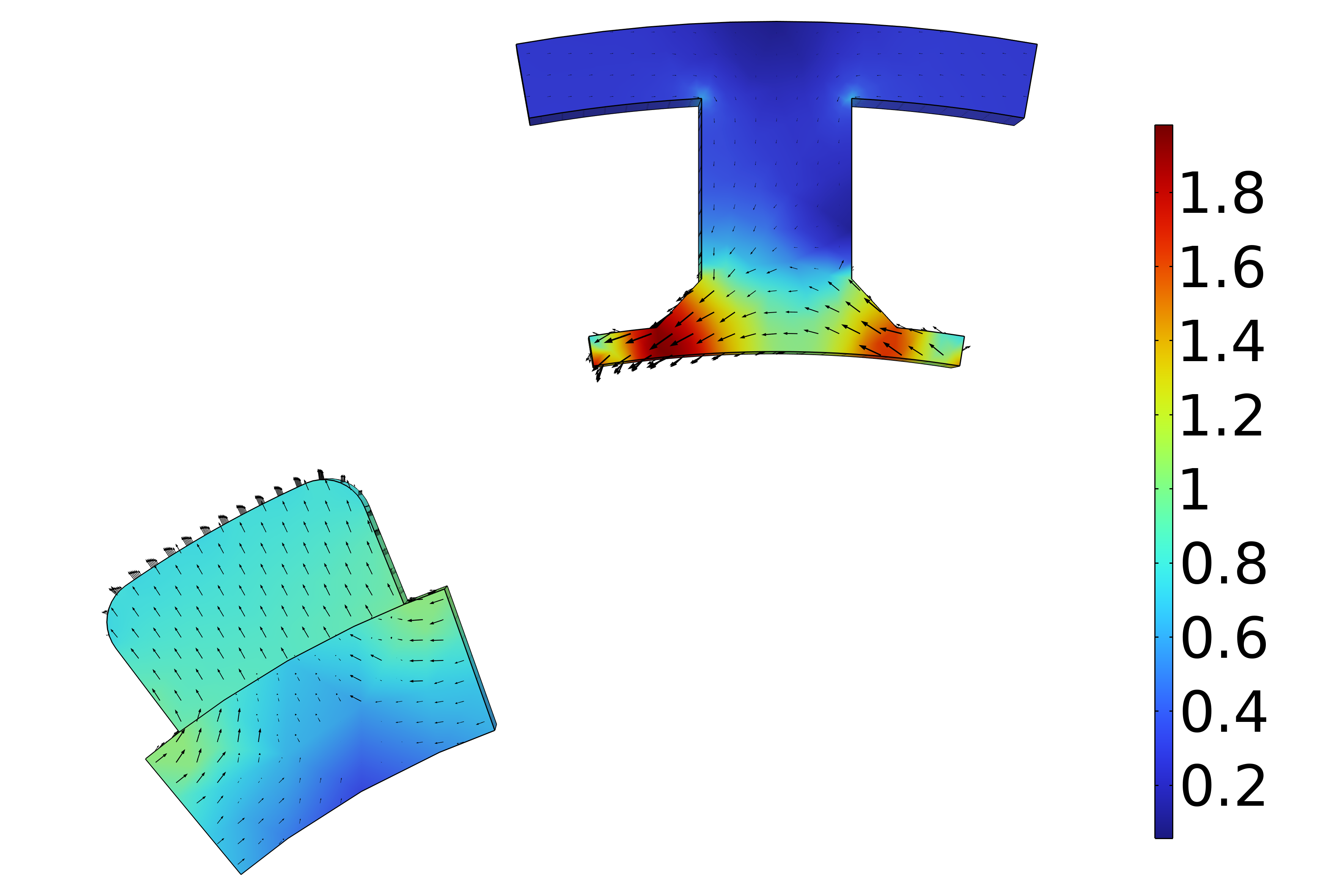 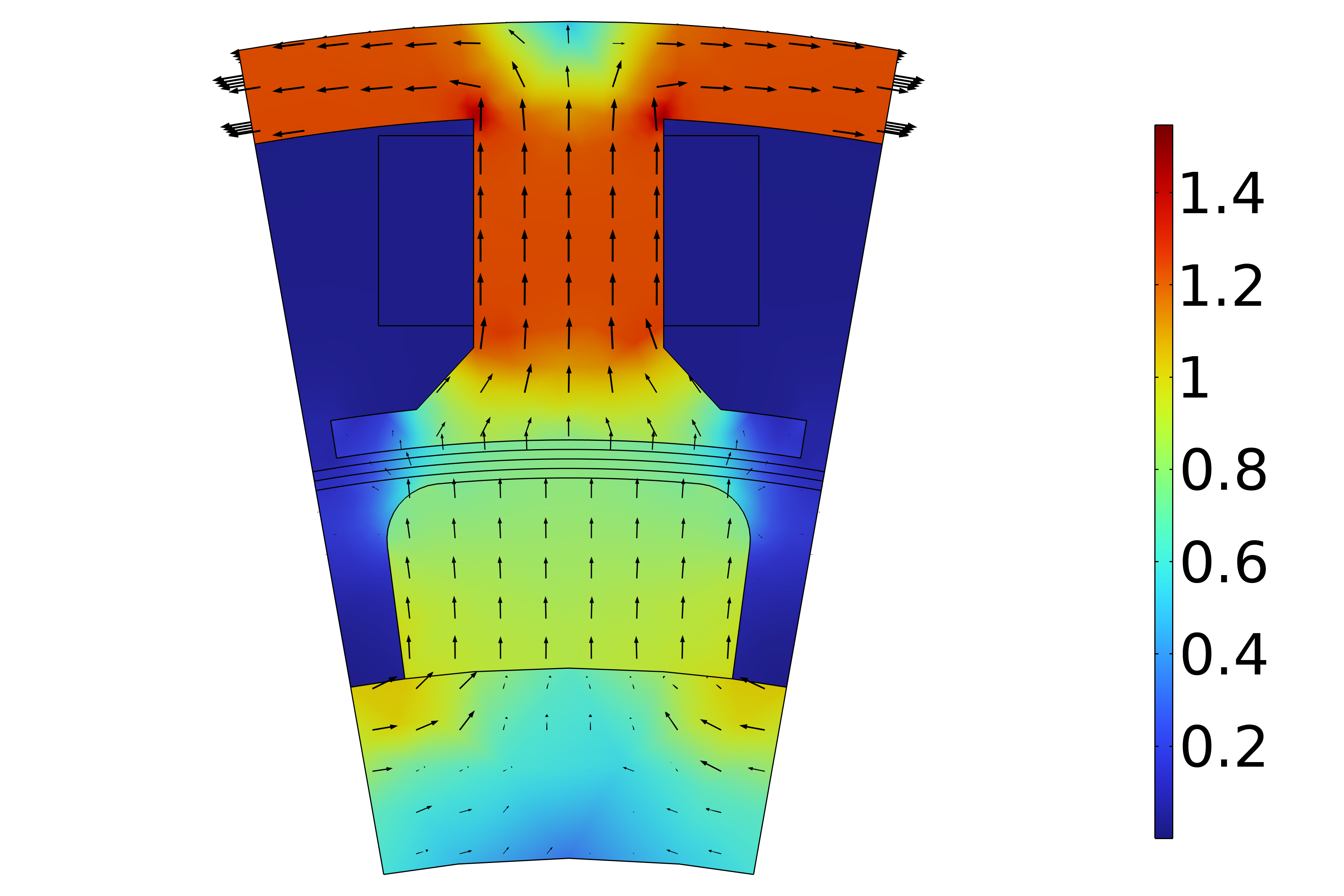 The results can be seen in Figure 2, which shows the magnetic flux density for the motor in it’s stationary state, that is, the initial conditions for the time-dependent simulation. In this state, the coil current is zero. It also shows the magnetic flux density for the motor after revolving one sector angle. In this plot, the air and coil domains are excluded in order to get a better view.
FIGURE 2. Left: Magnetic flux density from the permanent magnets with only the rotor at rest. Right: Magnetic flux density after revolving one sector angle.
1. Author first initial and last name, “Article Title”, Journal, Volume (vol.), Page numbers (pp.), Year.2. Author first initial and last name, “Article Title”, Journal, Volume (vol.), Page numbers (pp.), Year. 3. Author first initial and last name, “Article Title”, Journal, Volume (vol.), Page numbers (pp.), Year.
The Intriguing Stresses in Pipe Bends
For many structural engineers, beam theory is a popular analysis tool. Using the equations can be beneficial when considering structural behavior, as they are easy to apply and provide useful results. This work investigates one such case.
J. A. Smith1, M. B. Smith21. Department (if applicable), Organization, City, Country. 2. Department (if applicable), Organization, City, Country.
Introduction & Goals
Pipe bends are common in piping systems, which typically transport liquids or gas, often under high pressure. One place where you may find a lot of pipes are oil tankers. The labyrinthine piping systems can look pretty fascinating.
Many piping standards (or codes) used for industrial applications are based on beam theory when it comes to the structural analysis. But, as we have already discovered, pipe bends generally do not behave like beams. When digging into piping standards, you will find a lot of information dedicated to pipe bends. In particular, piping standards recommend to apply correction factors to the stiffness and stresses for curved pipe sections. (Ref. 1)
Methodology
The pipe is slender with a constant cross section, so it would seem like a natural choice to treat such a structure as a beam in a simplified analysis. The bending moment is the only load acting on the structure, and it’s thus constant for any given section along the entire beam axis. 
The maximum stress even occurs on the inside of the pipe. The cross section of the bend also deforms significantly, and, more specifically, it ovalizes with the major axis either being oriented in the bend plane or perpendicular to it depending on the direction of the bending moment.
FIGURE 1. Piping systems on an oil/chemical tanker. Image licensed under CC BY-SA 3.0 via Wikimedia Commons.
Results
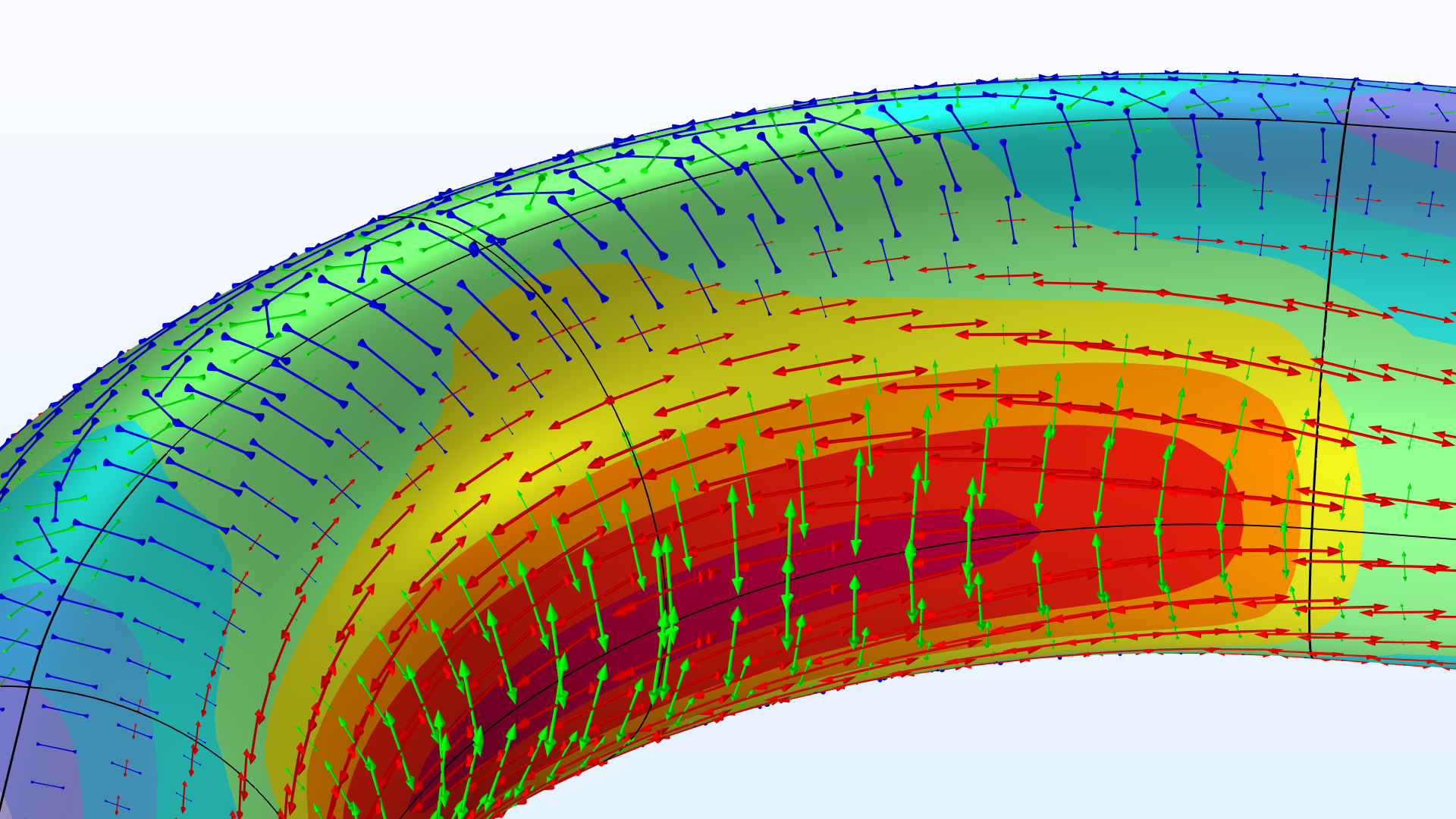 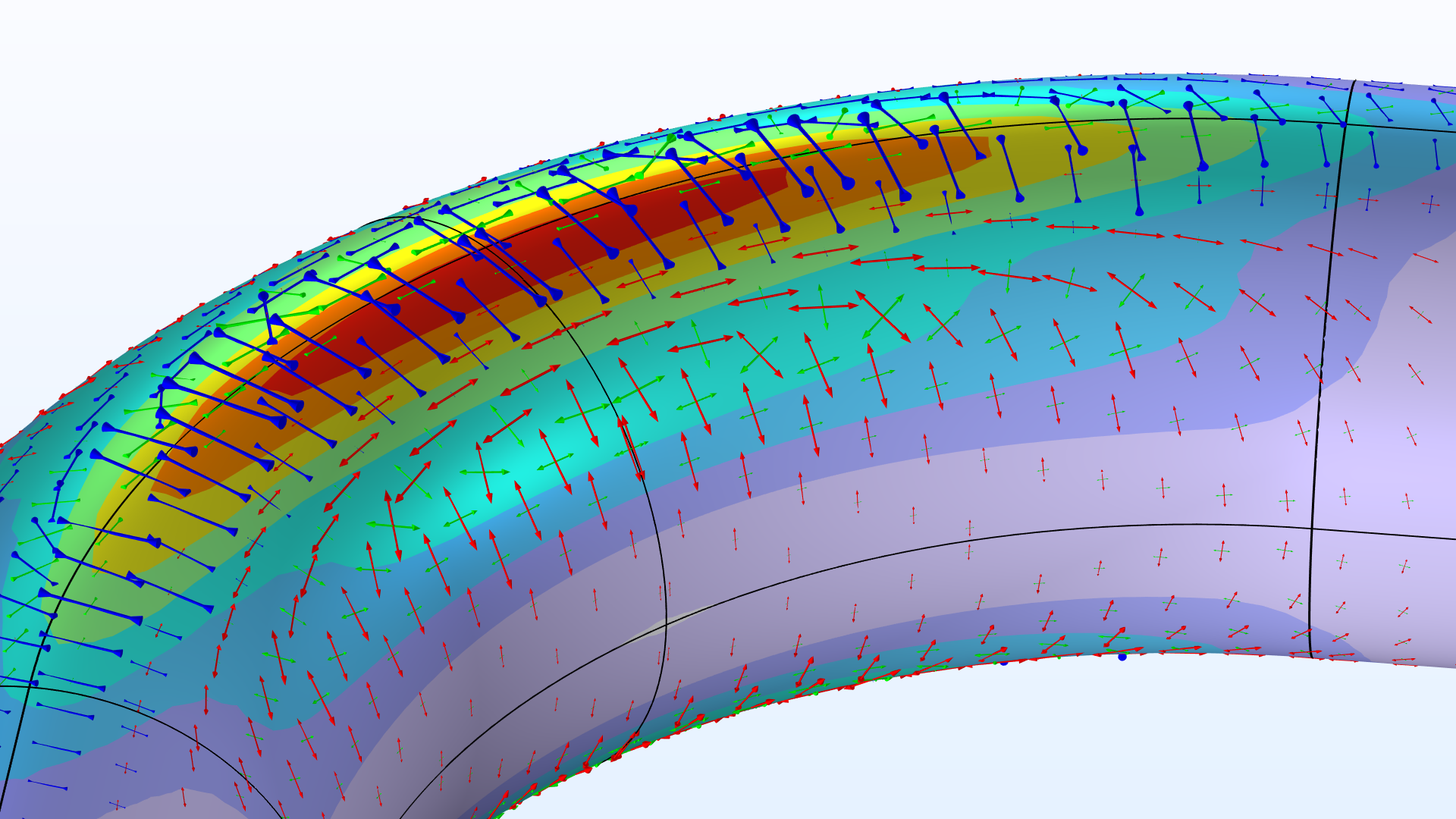 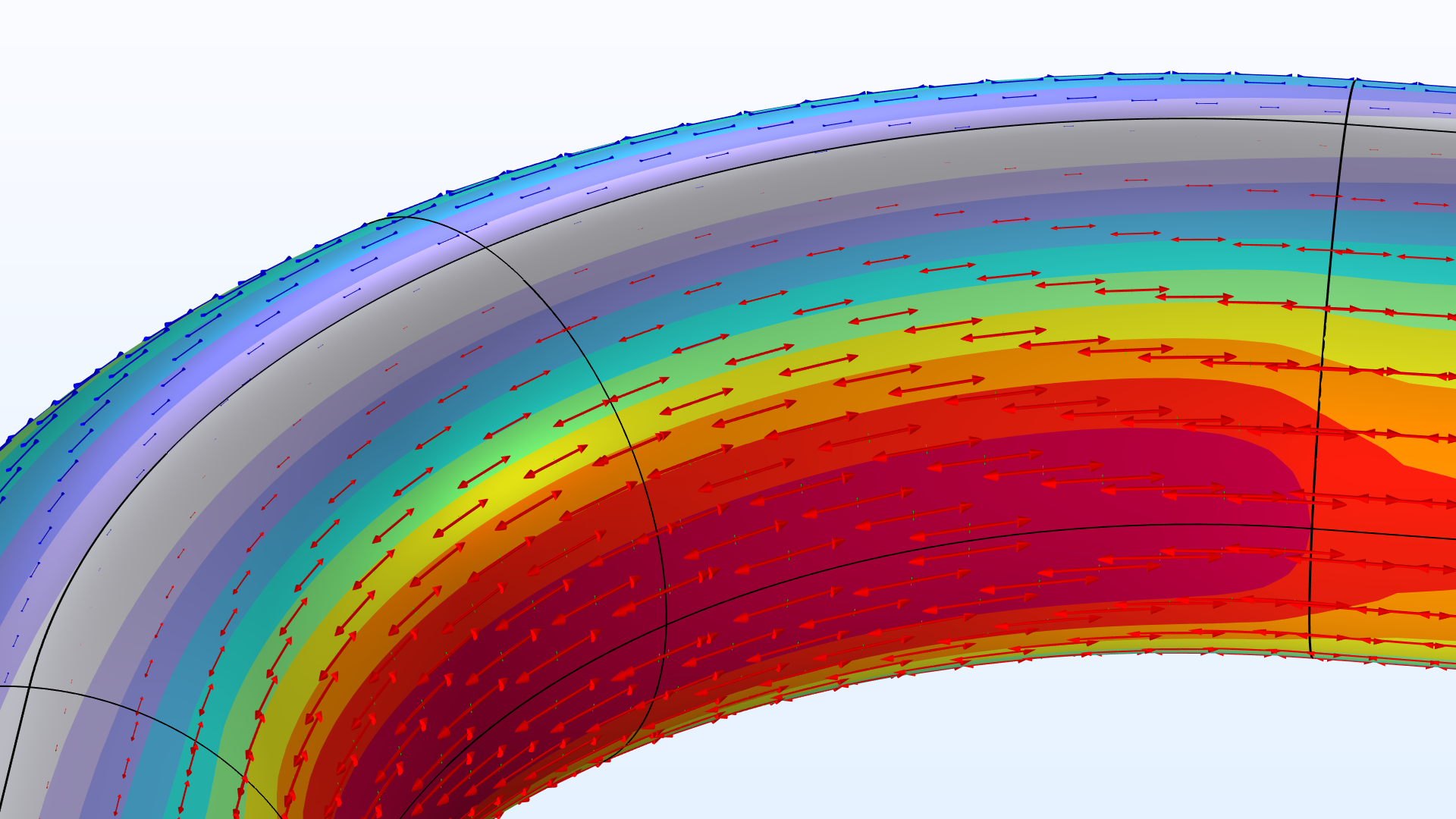 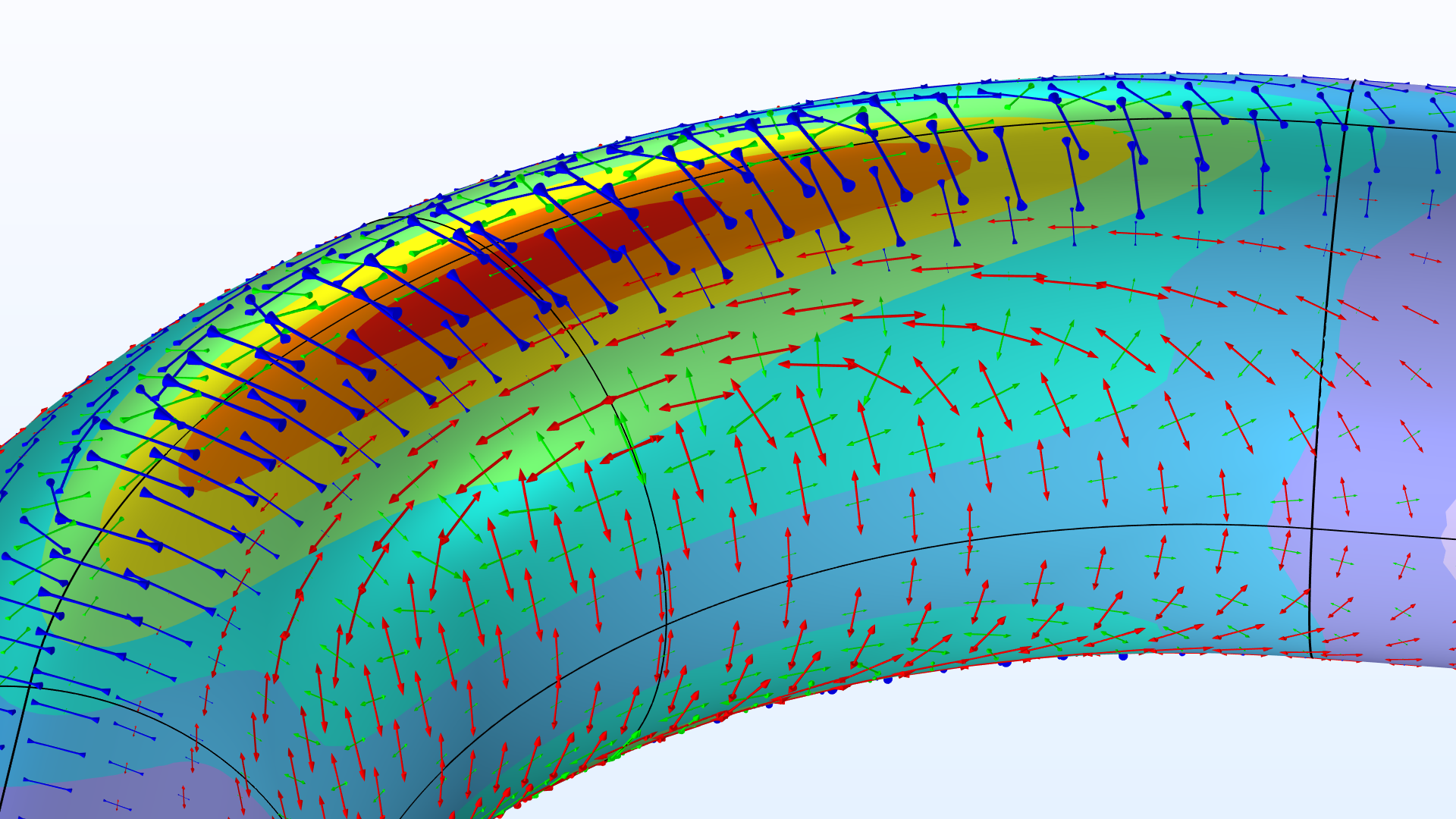 FIGURE 2. View of the pipe bend showing the von Mises stress (normalized) and principal stresses for different wall thicknesses.
E.A. Wais and E.C. Rodabaugh, “Background of SIFs and Stress Indices for Moment Loadings of Piping Components”, United States, 2005; https://www.osti.gov/biblio/841246
“Stress Intensification Factors (i-Factors), Flexibility Factors (k-Factors), and Their Determination for Metallic Piping Components”, ASME, 2017; https://www.asme.org/codes-standards/find-codes-standards/b31j-stress-intensification-factors-flexibility-factors-determination-metallic-piping-components/2017/drm-enabled-pdf